六年级上册
百分数的应用（二）
WWW.PPT818.COM
情境导入
原来的列车每小时行驶180km，现在高速列车的速度比原来提高了50%。现在高速列车每小时行驶多少千米？
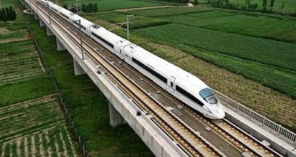 你从中能读出哪些数学信息？
本节目标
1．进一步理解“增加百分之几”或“减少百分之几”的意义，加深对百分数意义的理解。
2．能解决“比一个数增加百分之几的数”或“比一个数减少百分之几的数”的实际问题，体会百分数与现实生活的密切联系。
自主学习反馈
１、讨论：说说解答比一个数增加百分之几的数是多少的方法。
自主学习反馈
红星村去年的棉花产量是100吨，今年比去年增产两成，今年的棉花产量是多少吨？
100 ×（1+20%）
= 100 × 1.2
= 120(吨)
答：今年的棉花产量是 120 吨。
探究新知
原来的列车每小时行驶180km，现在高速列车的速度比原来提高了50%。现在高速列车每小时行驶多少千米？
探究一：
180km
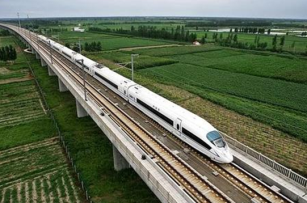 原来
相当于原来的50%。
现在
？km
180×50%=90（km）
180＋90=270（km）
探究新知
原来的列车每小时行驶180km，现在高速列车的速度比原来提高了50%。现在高速列车每小时行驶多少千米？
探究二：
原来
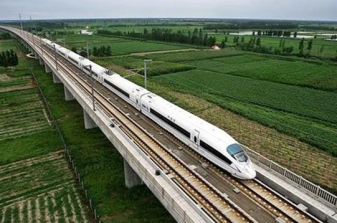 提高了50%
180km
现在
?km
180×（1＋50%）
=180×1.5
答：现在高速列车每小时行驶270km。
=270（km）
探究新知
探究二：
求“比一个数增加（减少）百分之几的数是多少”通常可以采用两种方法：一种是先求出增加（减少）部分的具体数量，然后单位“1”所对应的具体数量加上（减去）这个数量；
另一种是先求出增加（减少）后的数量是单位“1”的百分之几，然后用单位“1”的具体数量乘这个百分数。
知识运用
（1）一种小麦，烘干前的质量是1000 kg。
（2）烘干后的质量减少了10%。
（3）小麦烘干后的质量是900 kg。
（4）小麦烘干后质量减少100 kg。
选择两个信息，然后提出一个问题，并试着解决。
知识运用
（1）＋（2）
一种小麦，烘干前的质量是1000 kg，烘干后的质量减少了10%。小麦烘干后的质量是多少千克？
1000kg
烘干前
减少10%
烘干后
？kg
知识运用
一种小麦，烘干前的质量是1000 kg，烘干后的质量减少了10%。小麦烘干后的质量是多少千克？
1000kg
烘干前
减少10%
烘干后
？kg
1000×（1－10%）
1000－1000×10%
=1000－100
=1000×90%
=900（kg）
=900（kg）
答：小麦烘干后的质量是900千克。
知识运用
（1）＋（3）
一种小麦，烘干前的质量是1000 kg，小麦烘干后的质量是900 kg。小麦烘干后的质量减少了百分之几？
1000kg
烘干前
减少？%
烘干后
900kg
知识运用
一种小麦，烘干前的质量是1000 kg，小麦烘干后的质量是900 kg。小麦烘干后的质量减少了百分之几？
1000kg
烘干前
减少？%
烘干后
900kg
900÷1000=90%
（1000－900）÷1000
=100÷1000
100%－90%=10%
=10%
答：小麦烘干后的质量减少了10%。
随堂检测
1、春蕾小学去年毕业的学生有160人，今年毕业的学生比去年毕业的学生增加15%，今年毕业的学生有多少人？
（1）画图表示出今年毕业的学生与去年毕业的学生之间的关系。
去年毕业生数
增加了15%
160
今年毕业生数
？人
随堂检测
1、春蕾小学去年毕业的学生有160人，今年毕业的学生比去年毕业的学生增加15%，今年毕业的学生有多少人？
（2）列式解答问题。
160×（1+15%）=184（人）
答：今年毕业的学生有184人。
随堂检测
2、公园里原来有路灯40盏，如果把路灯的数量增加37.5%，公园里将会有多少盏路灯？
40×（1+37.5%）=55（盏）
答：公园里将会有55盏路灯。
随堂检测
3、笑笑的存钱罐中有56元，淘气的存钱罐中的钱比笑笑多25%。淘气的存钱罐中有多少元？
56×（1+25%）=70（元）
答：淘气的存钱罐中有70元。
随堂检测
4、街心公园的总面积为24000平方米，其中建筑，道路等占公园总面积的25%，其余为绿地。街心公园的绿地面积有多少平方米？
24000×（1-25%）=18000（平方米）
答：街心公园的绿地面积有18000平方米。
随堂检测
5、淘气调查了全部36名同学从家去学校的方式，其中25%的同学乘汽车，其余的同学全部是步行去学校。步行去学校的同学有多少名？
36×（1-25%）=27（名）
答：步行去学校的同学有27名。
随堂检测
6、（1）某试验田普通水稻的平均产量是每公顷5.6吨。该种新品种水稻后，平均产量为每公顷7吨。新品种水稻比普通水稻每公顷增长百分之几？
（7-5.6）÷5.6=0.25=25%
答：新品种水稻比普通水稻每公顷增长25%。
随堂检测
6、（2）某试验区2010年新品种水稻的种植面积为2万公顷，2011年的种植面积比2010年增加25%，2011年新品种水稻的种植面积是多少万公顷？
2×（1+25%）=2.5（万公顷）
答：2011年新品种水稻的种植面积是2.5万公顷。
随堂检测
6、（3）张大伯的一块农田去年种普通水稻，产量1200千克。今年改种新品种水稻后，产量比去年增产二成，今年的产量是多少千克？
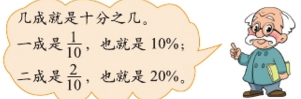 1200×（1+20%）=1440（千克）
答：今年的产量是1440千克。
本课小结
百分数的应用（二）
求“比一个数增加（减少）百分之几的数是多少”通常可以采用两种方法：一种是先求出增加（减少）部分的具体数量，然后单位“1”所对应的具体数量加上（减去）这个数量；
01
另一种是先求出增加（减少）后的数量是单位“1”的百分之几，然后用单位“1”的具体数量乘这个百分数。
02
画图的方法可以帮助我们分析题里的数量关系。
03
作业布置
1、课本92页4
2、预习课本第93、94页。

3、讨论：说说利用百分数的意义列方程解决实际问题。